Previous
BDT:
Use 30GeV signal to optimize the BDT configuration
Include Ms into the training and set limit on BDT score (10 BDT) 
Systematic Study
Statistical uncertainty --TRExFitter
Fixed background –Ebony Zhang (Zhen gives the configs)
Event selection  --Xuliang Zhu
Flavor tagging –Elham (reference Yu Bai’s paper)
Lepton identification – reference 62 in Yu Bai’s paper
Luminosity – Xuliang Zhu Ref.62 in Yu Bai’s paper
BDT Set1 (30GeV signal vs bkg)
Trained 10 variables

Applied cut on BDT score at -0.02

Set limit on the events vs mass of S
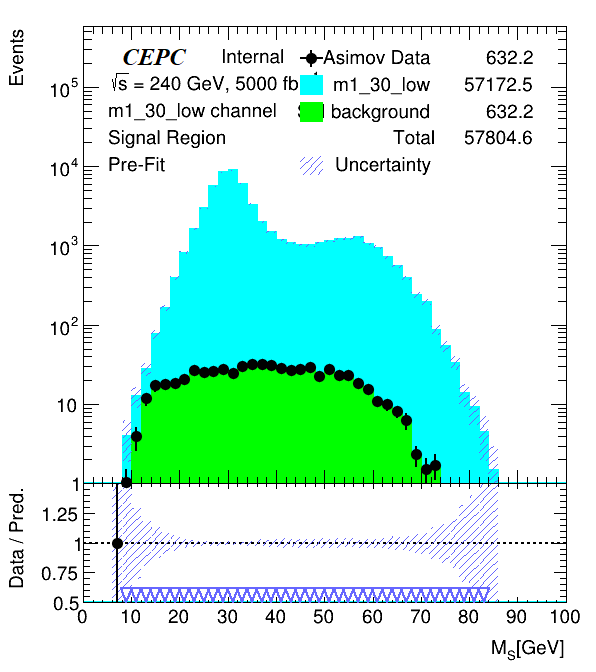 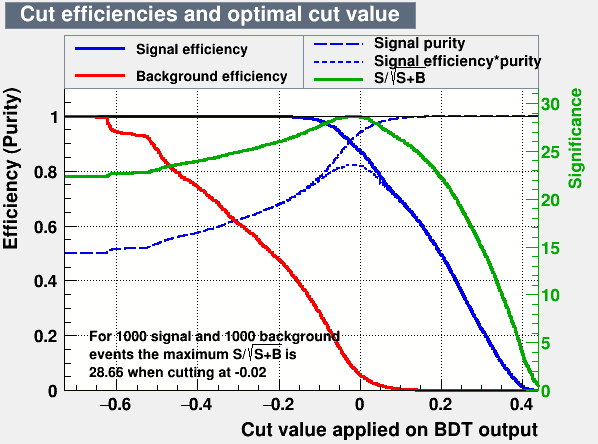 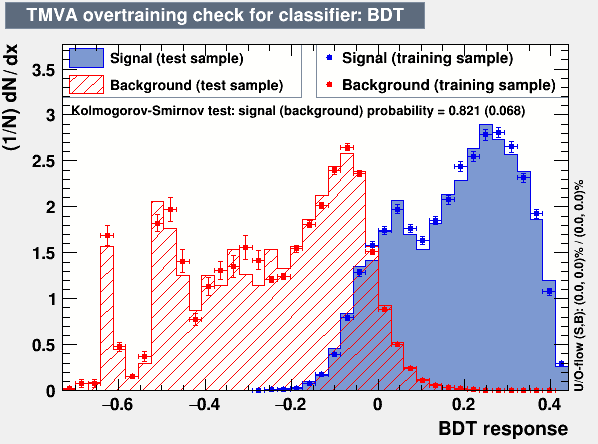 BDT Set2 (10 BDT each signal vs all bkg)
Trained 11 variables (Mass of S included).

10 BDT with mass of S between 15 GeV and 60 GeV

Set limit on the BDT score
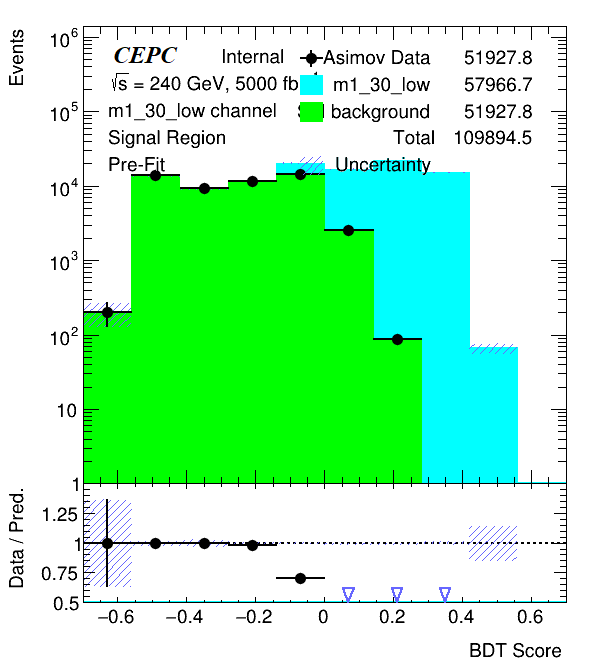 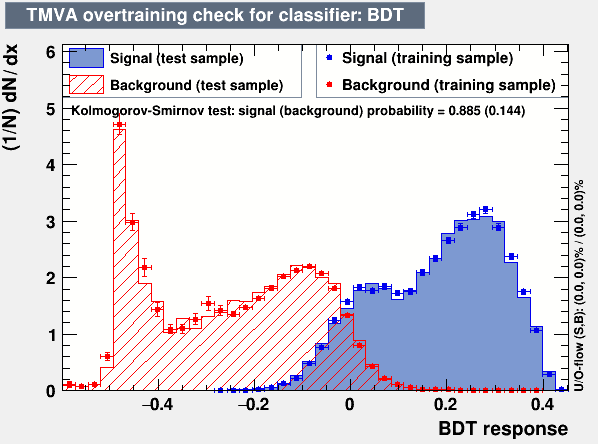 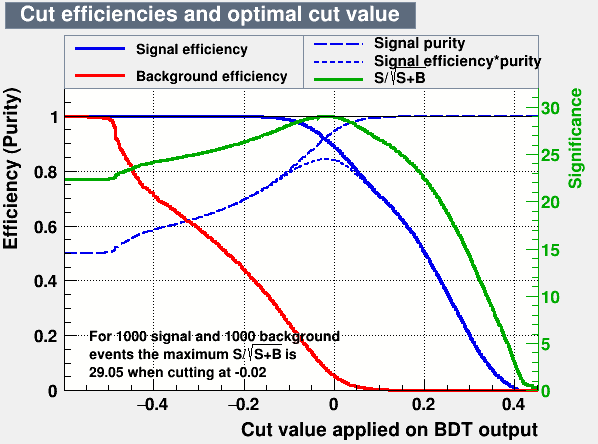 Limit Results
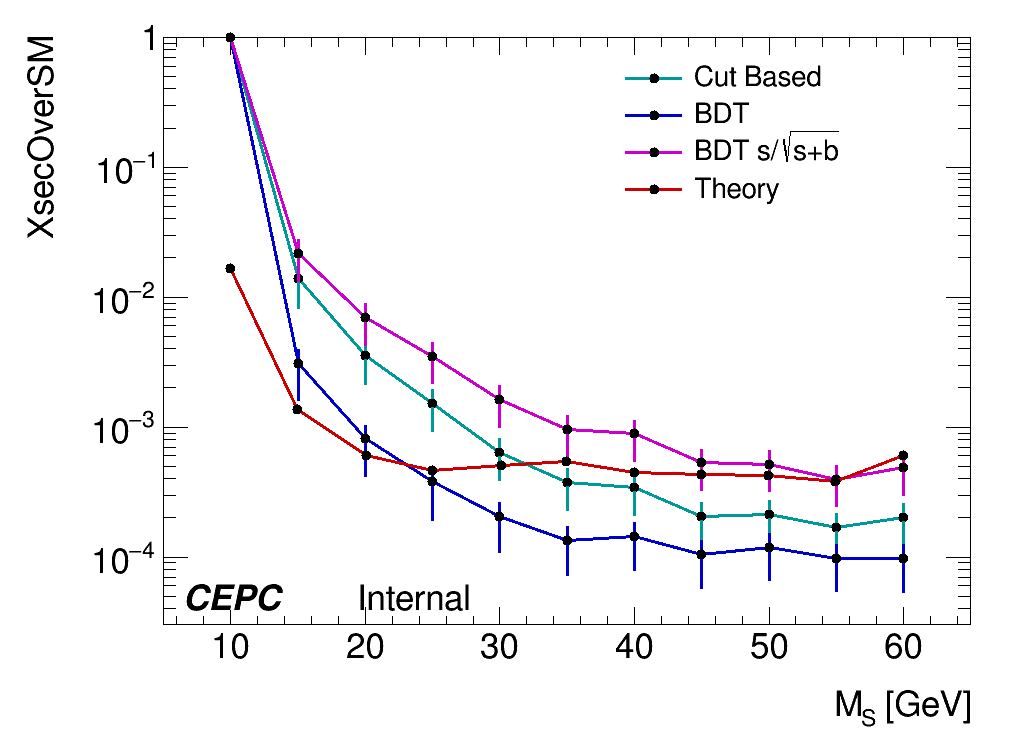 BDT Set2
BDT Set1
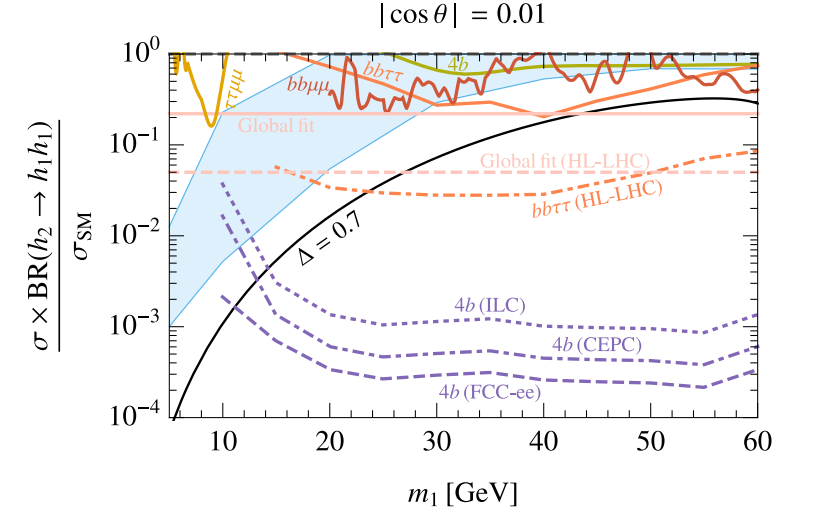 Summary and Plans
Plan to use BDT set2 as our nominal BDT approach

Complete systematic study
Backup
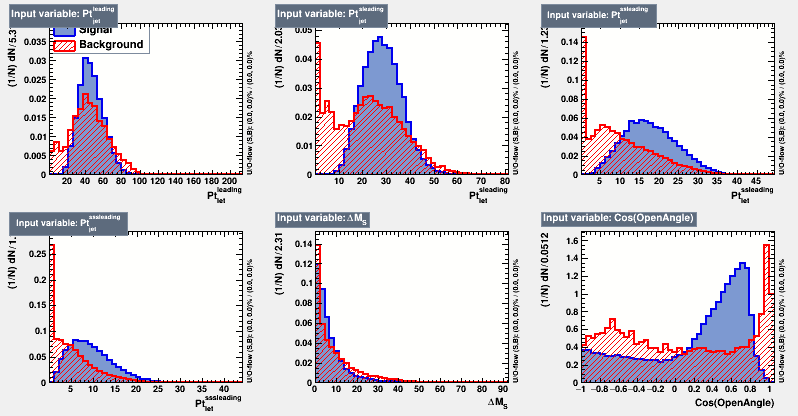 BDT set1 variables
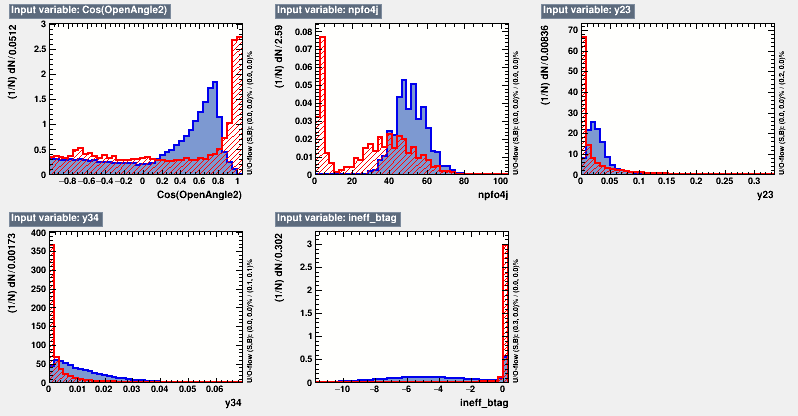 Backup
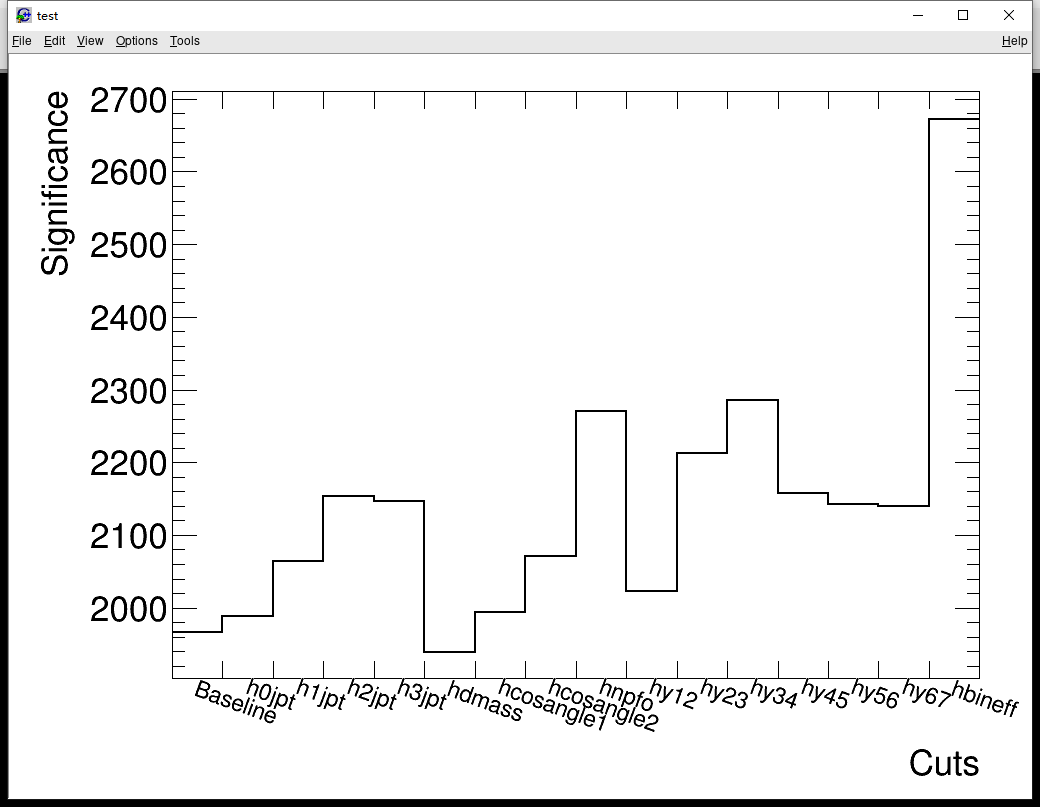